Introduction to nursing research
Research and Contemporary Nursing
The development and utilization of nursing knowledge is essential for continued improvement in patient care. Conducting researches in nursing, as all other sciences, is important to establish a knowledge-base for practice, improvement, and development.
Lecture Outcomes:
Describe  the defining characteristics of research.
Signify  the various nurse's roles in scientific research.
Compare  the  value  of  information  generated  by  research  to  information found from other sources.
Describe  research competencies needed by baccalaureate-prepared  nurses in order to have an evidence-based practice.
Differentiate  among the utilization of each of the scientific research types.
Definitions
Research:  it is a  systematic, formal, rigorous,  and precise process used to gain  solutions to  problems  or  discover and  interpret  new  facts and relationships.  
Nursing research: is  systemic  inquiry designed  to develop  knowledge  about issues  of  importance to  nurses,  including  nursing  practice,  nursing education, and nursing administration.  
Research-based   practice:  using  research  findings   to  inform  the  decisions, actions, and interaction of nurses with clients.
Importance of research in nursing:
Emphasizing  on  the  development  and  utilization  of  nursing  knowledge, which is essential for continued improvement in patient care.  
Nurses' need to document the effectiveness of  their practices not only to the profession, but  also to  the clients,  administrators,  and other  professionals.  - (Thus  research  findings  help  them  to  eliminate nursing  actions  that  do  not  achieve desired outcomes or to identify the practices  that alter health care outcomes and contain costs).  
Nurses' need  for understanding  the  varied dimensions  of their  profession, (theoretical, ethical, practical dimensions, etc).
Continue: Importance of research in nursing:
4.Research enables nurses to describe the following:
The characteristics  of a particular  nursing situation about  which little is known.  
Explain phenomena that must be considered in planning  nursing care.  
Predict the probable outcomes  of certain nursing decisions. 
Control the occurrence of undesired outcomes.  
Initiate activities  to promote desired client behavior.
Roles of nurses in nursing research:
It is every  nurse's  responsibility  to engage  in  one or  more  roles  along the research participation, from these roles are the following: 
Indirect participation:  This is a  minimum nurse involvement in  a research responsibility. It is  done when a nurse  read a research report  to keep up-to-date on relevant findings that  may affect their  practice. This  level is called "research utilization". 
Research   Utilization:  "Is  the  use  of   the  research  findings  in  a practice setting"
Continue: Roles of nurses in nursing research:
2. Direct    participation:    in   which    nurses    are   nursing    research producers. They are actively participating in designing and implementing research studies.
3. Between these  two dimensions of  research participation, there  are a variety of roles for nurses to play, from these roles:
Attending research presentations  at professional conferences. 
 Evaluating completed research for its possible use  in practice. 
 Discussing  the implications and relevance  of research findings with clients. 
 Giving clients information and advice about participation  in studies. 
Assisting in the collection of research information  (e.g., distributing questionnaires to clients). 
 Reviewing a  proposed research  plan for its  applicability in  clinical settings. 
 Assisting  with  the development  of  an  idea for  a  clinical research project.
Sources of knowledge
Tradition: Within  nursing profession,  certain beliefs  are accepted as  truths (and certain  practices  are accepted  as effective)  simply based  on customs, 
(for  example, one  of the  tasks  traditionally performed  by nurses  is  the change-of- shift report for  each and  every  patient, whether  or not  the patient's  condition has  changed, without proving  its productivity and/or  effectiveness under  certain circumstances).  But traditions may undermine effective problem solving.
Continue: Sources of knowledge:
2. Authorities:  An authority is a person with specialized expertise and recognition for that expertise.  
Dependency   on  nursing   authorities   (such  as   nursing   faculty)  is  inevitable.
Authorities as a source of information  have limitations as:
May depend on their personal experiences. 
Their knowledge often goes unchallenged.
Continue: Sources of knowledge:
3. Personal experience:
We all solve problems based on observations and experiences. 
 Personal experiences are based on recognition, generalization, and predictions based on observations.
 Personal experience has limitations  as:    
 Each  person's experience may be too restricted to be useful. –
Personal experiences are often biased.
Continue: Sources of knowledge:
4. Trial and error:
The trial and error approach to nursing knowledge usually involves multiple attempts to solve a particular problem until a satisfactory solution is found. 
For example, a pediatric nurse who is caring for immobilized child in the hospital may try a number of different play techniques based on the child's developmental stage until finding one that is effective.
Continue: Sources of knowledge:
5. Intuition: 
Intuitive knowing is "the ability to understand a situation or phenomena as a whole without reasoning or previous study". 
 It causes a nurse to respond appropriately in unfamiliar situations (as a personal experience). 
 However, controversy exists regarding its validity because it does not conform to the recent requirements for evidence-based practice in health care (that is, intuitive knowing is not predictable, measurable, and generalizable).
Continue: Sources of knowledge:
6. Logical reasoning:
Reasoning "is the mental processing of ideas to solve problems". 
Two intellectual mechanisms are used in reasoning: deductive reasoning and inductive reasoning
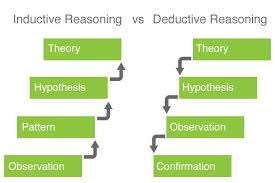 Continue: Sources of knowledge:
7. Disciplined research (Scientific research):
Research conducted  within a disciplined format is the most  sophisticated method of acquiring knowledge. 
 Nursing research creates systems of  problem solving that tend to be more reliable than other sources of knowledge.
Types of scientific research
Quantitative research:
It seeks to convert observations to numbers,  (i.e.,  to   quantify observations about human behavior). 
The  testing of  hypotheses based  on a  sample of  observations, and  a statistical analysis of the data. 
 Quantitative researchers attempt to describe relationships among variables   mathematically and to apply some form of numerical analysis to the examined relationship. 
Types of questions asked:  
often describe variables, examine relationships    among   variables, and determine cause-and-effect interactions between variables.
Continue types of scientific research
2. Qualitative research: 
 It emphasizes verbal descriptions and explanations of human behavior, (i.e., careful  and detailed descriptions of  life experiences in an attempt to understand  how the participants experience  and explain their own world and give meaning to it).  
The tools for  gaining information include: participant observation, in-depth interviews, or an in-depth analysis of a single case
Descriptive Vs Explanatory Vs Predictive research:
Descriptive research (Exploratory research): 
It emphasizes the accurate description  of some aspect of society.  
A researcher may wish to assess specific characteristics of individuals, groups, situations, or events by summarizing the commonalities found in discrete observations. 
The descriptive  research is directed toward studying "what"  and  how many of this "what".  Thus, it is directed toward answering  questions such as, "WHAT IS THIS?".
Continue Descriptive Vs Explanatory Vs Predictive research:
B. explanatory research: 
 Its primary goal is to understand or to  explain relationships. 
It  uses  correlations   to  study  relationships  between  dimensions  or characteristics of individuals, groups, situations, or  events. 
Explanatory research explains  (HOW THE PARTS OF A PHINOMINON  ARE  RELATED TO EACH OTHER). 
 Explanatory research asks the "WHY"   question.
Continue Descriptive Vs Explanatory Vs Predictive research:
C. Predictive research: 
 This  type of research  moves beyond explanation  to the  prediction of precise  relationships   between   dimensions  or   characteristics   of  a phenomenon or differences between groups. 
 The  area  of health  promotion  provides  a rich  source  for  predictive studies  on  the  impact  of  such  intervention  on  health  outcomes  in various populations.
Basic (pure) Vs applied research:
Basic research: 
 This   type  of  research   focuses  on   understanding  phenomena   of interest.  
 It  is  conducted  to accumulate  information,  extending  the  base  of knowledge  in a  discipline to  improve  understanding, or  to formulate  a theory.  
 Basic  research is  appropriate  for discovering  general  principles of human behavior and biophysiology processes.
Continue Basic (pure) Vs applied research:
b.) Applied research:  
This type of  research focuses on finding an immediate  solution to an existing problem.  
Applied research is designed  to indicate how the principles of human behavior can be used to solve problems in nursing practice.
Characteristics of a scientific research:
The good scientific research should have the following characteristics: 
Should  include a  problem that  need  a solution  or a  question that  need an answer. 
Should achieve a general objective rather  than a personal objective. 
It  should  follow  the  scientific approach  that  characterized  by  order  and control. 
 It should add new information through:
 New facts that was not known  before. 
Validates results of previous research. 
Tests theories. 
Explains findings of a previous research. 
Find out new relationships  among present phenomena.
Continue Characteristics of a scientific research:
5. Research results should be liable to: 
Testing _______  when another researcher choose  the same    problem and follows the same steps, he/she probably gets the same results. 
b. Generalization ______ that is the results could be generalized from the study sample to the study population.
6. The research  should be  ethical (i.e., does  not violate  the rights of  patients, profession, community, or the researcher him/her self).
Limitations of the scientific research:
It  is  inadequate  for  addressing   moral  or  ethical  questions  (e.g.,  Should abortion be legal?). 
 It must  contend with problems  of measurement, thus,  any phenomena must be translated to measurable items. 
 It  typically focuses  on a  relatively small  portion  of the  human experience (e.g., weight gain, depression) in a single study.
Thank you